Tuesday March 10th 2020
How to prepare a CLIL Lesson in 15 minutes
[Speaker Notes: Eventuele toevoeging: Balans over taal en subject (Ting) en het gebruik van scaffolding hiervoor, en de 3 principes van Phil Ball en de link met scaffolding om dit te supporten]
What to expect
A ‘’ template” of sorts for your CLIL lesson

A variety of activities to implement CLIL to your lesson

My step-by-step procedure to prepare my CLIL lessons in 15 minutes

Inspiration and ideas to use in your CLIL lesson, tomorrow
At the end of this workshop
You will have discovered what CLIL is
You will have learned how to apply it in your lesson
You will have explored a variety of activities to try
You will have experienced these activities yourself

But most importantly: be inspired!
Who is this for?
What is your level of expertise of CLIL, measured in years?
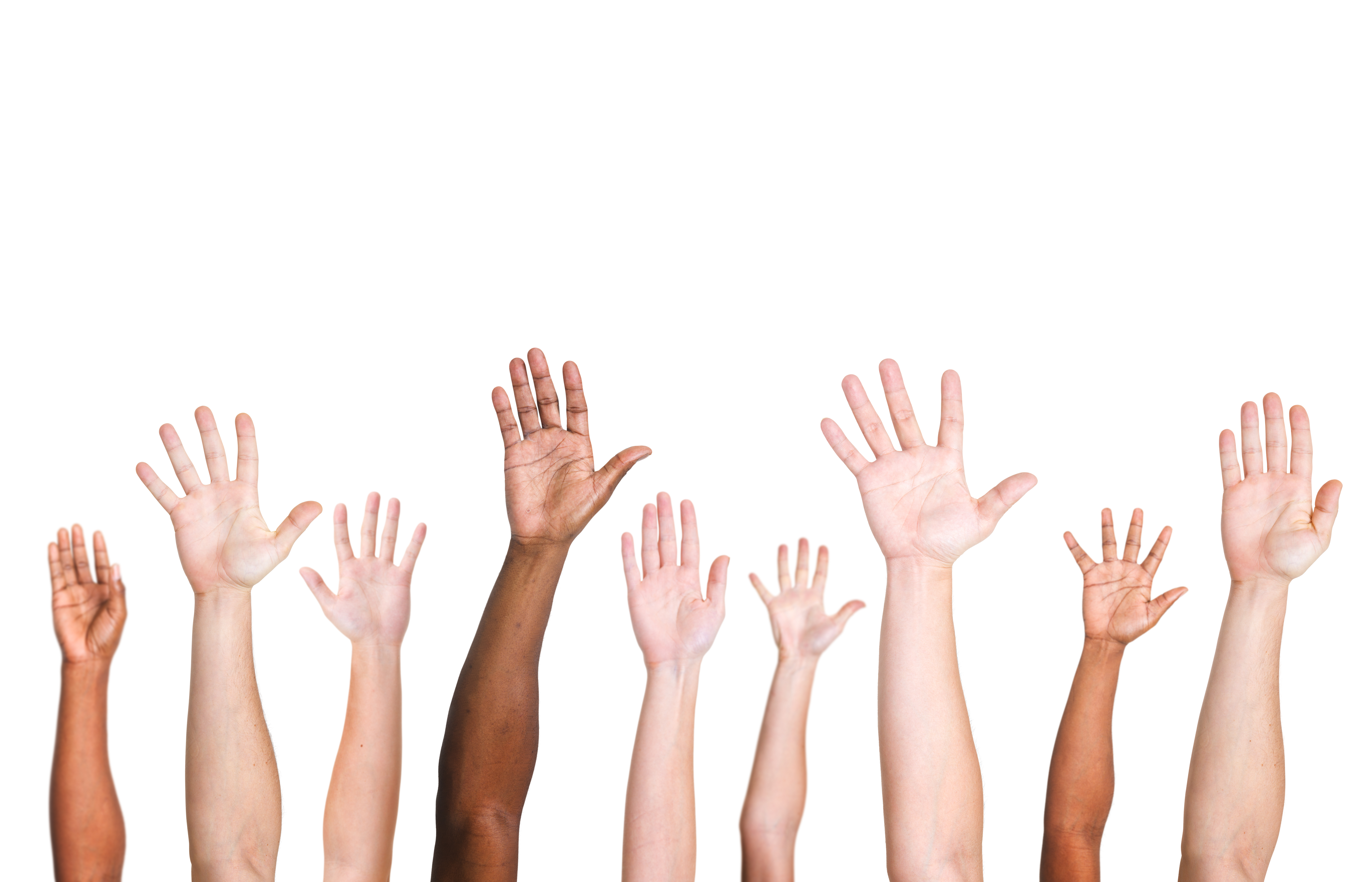 Who am I?
CLIL student

CLIL Maths teacher

CLIL Coach

Chief editor CLIL Magazine
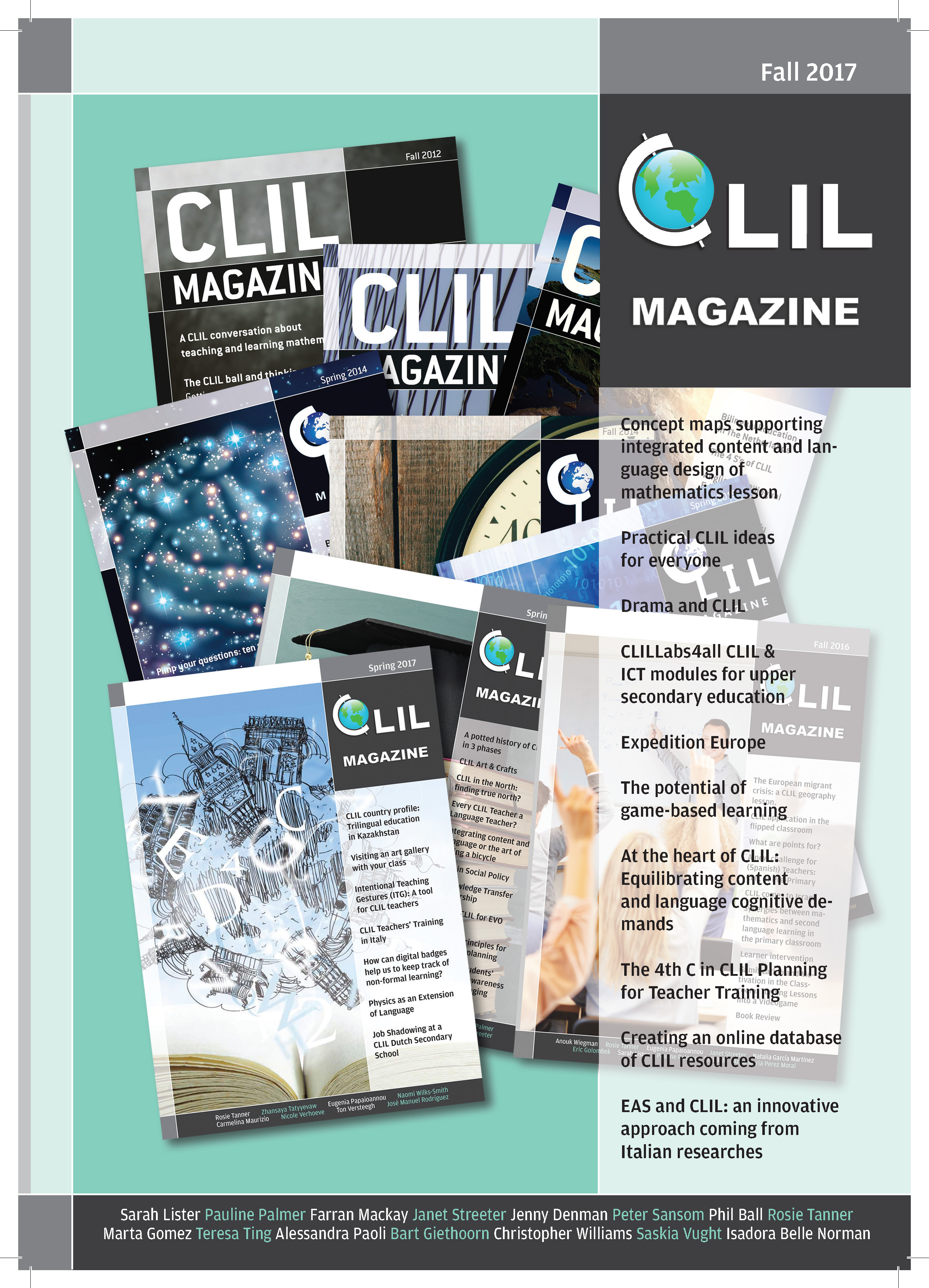 CLIL teacher trainer/Online courses
What is CLIL?
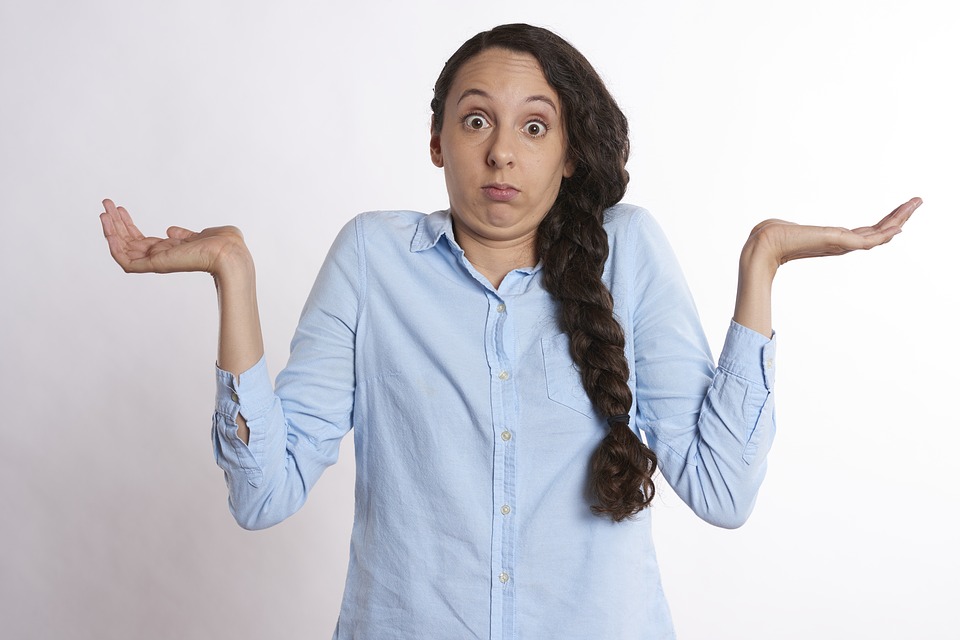 Activity: Finish the sentence
Copy and finish the sentence:

CLIL is..
CLIL is..
CLIL is..
CLIL is..
CLIL is..

Try to complete them all!
[Speaker Notes: CLIL and Bilingual education]
My definition of CLIL
Language is involved (preferably output)

Students are engaged
Ow, just a few more things..
Workshop 
Baby steps
I speak fast..
Your own situation
Get down to action
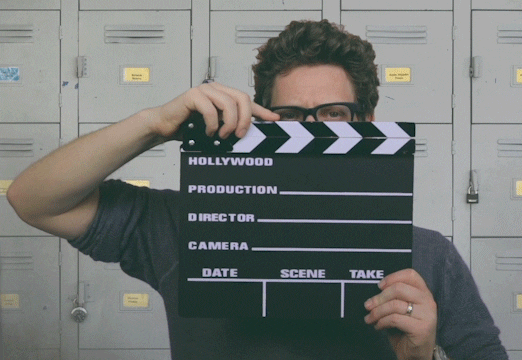 Activity: Answer the questions
Copy these questions and answer them while you listen to my ‘instruction’

What are the four lesson stages we will discuss?

Why did I change the name of the second one recently?

What makes CLIL different from regular teaching?
Four lesson stages
Opening

Informing

Applying

Reflecting
Activity: Answer the questions - recap
What do you think were the answers?

What are the four lesson stages we will discuss?

Why did I change the name of the second one recently?

What makes CLIL different from regular teaching?
What made this a CLIL activity?
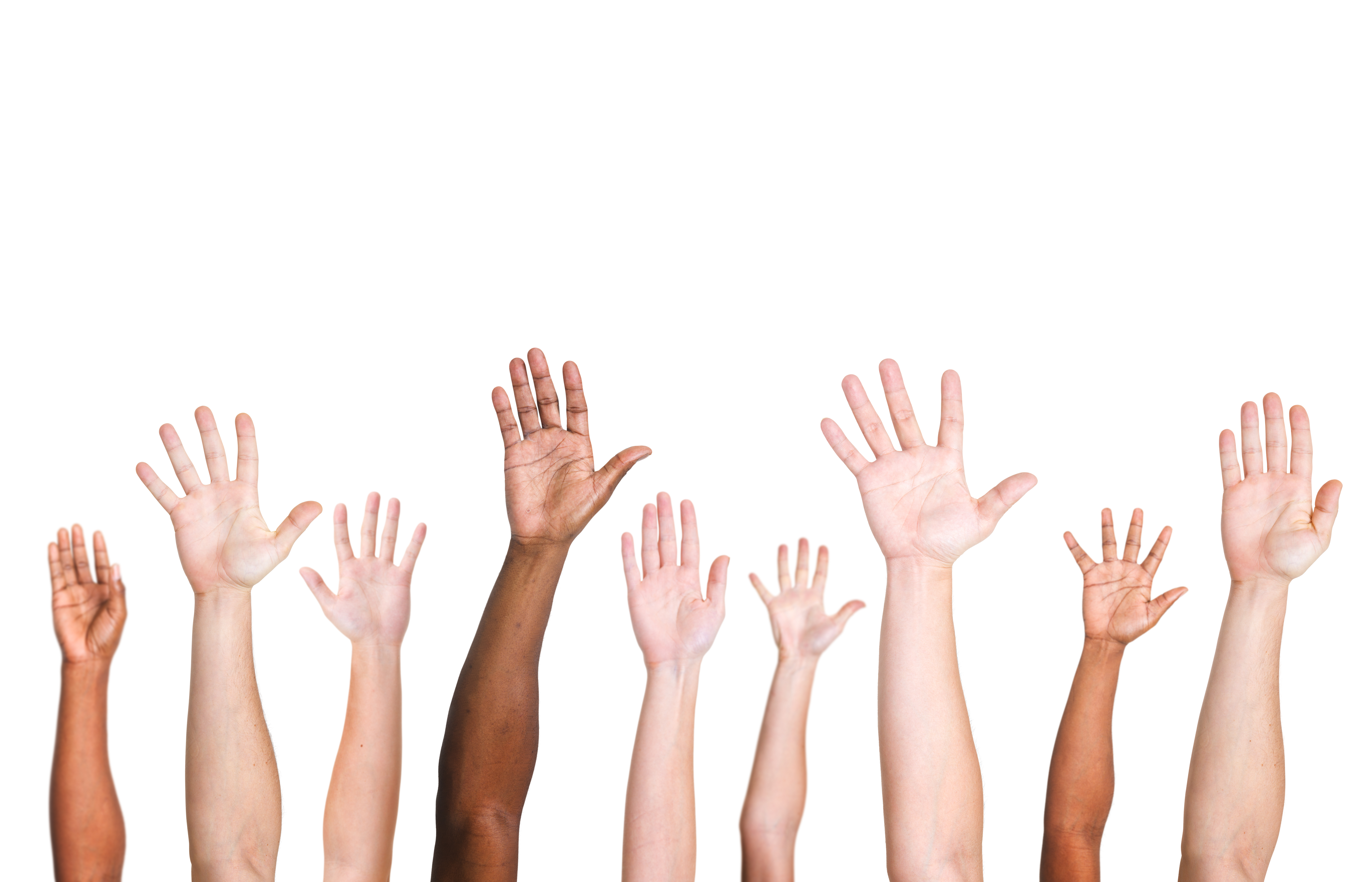 Opening
Three (possible) elements of an opening:

Goal of the lesson

Lesson planning

Activate prior knowledge
[Speaker Notes: Notice I did all of these at the beginning of this workshop]
Activity: Scrambled word
dunoteaic
ntcotne
euaanglg
ettireadng
fetrlnceio
giialnbul
Activity: Scrambled word answers
education
content
language
integrated
reflection
bilingual
Informing
Challenging stage to keep students engaged

“Answer these questions” is one way to this

“Listening dictation” is another….
Activity: Listening dictation
Take notes of what I am going to tell you

Afterwards, compare your notes with your partners and try to come up with one complete tekst

Ready?
[Speaker Notes: Tekst nog maken]
Listening dictation text
Informing students is often teacher-centered, especially when plenary instructions are applied.
Often teachers want students to take notes during this lesson stage.
This is the perfect opportunity to create engagement.
But at the same time, this particular skill of note-taking is never taught.
We just assume students have this skill already.
Using scaffolding, students can learn this skill.
Start by asking them to copy only the colored part of the instruction, or provide a gapped text to fill out.
Only to do this particular activity at the end, because it is the hardest one.
Listening dictation - recap
What made this activity CLIL?

Rewarding points for key words

Just choose a text from your text book!
Applying
The lesson stage students have to apply what they learned.


What could possibly go wrong..?
Activity: What do I want to say?
Use of language
Engagement
Individual learning
Activity: What do I want to say?
Use of language
Engagement
Individual learning
Active learning also happens when students work alone
Motivate language output, f.e. secret student
Students accountable for their own work

Everyone needs to participate
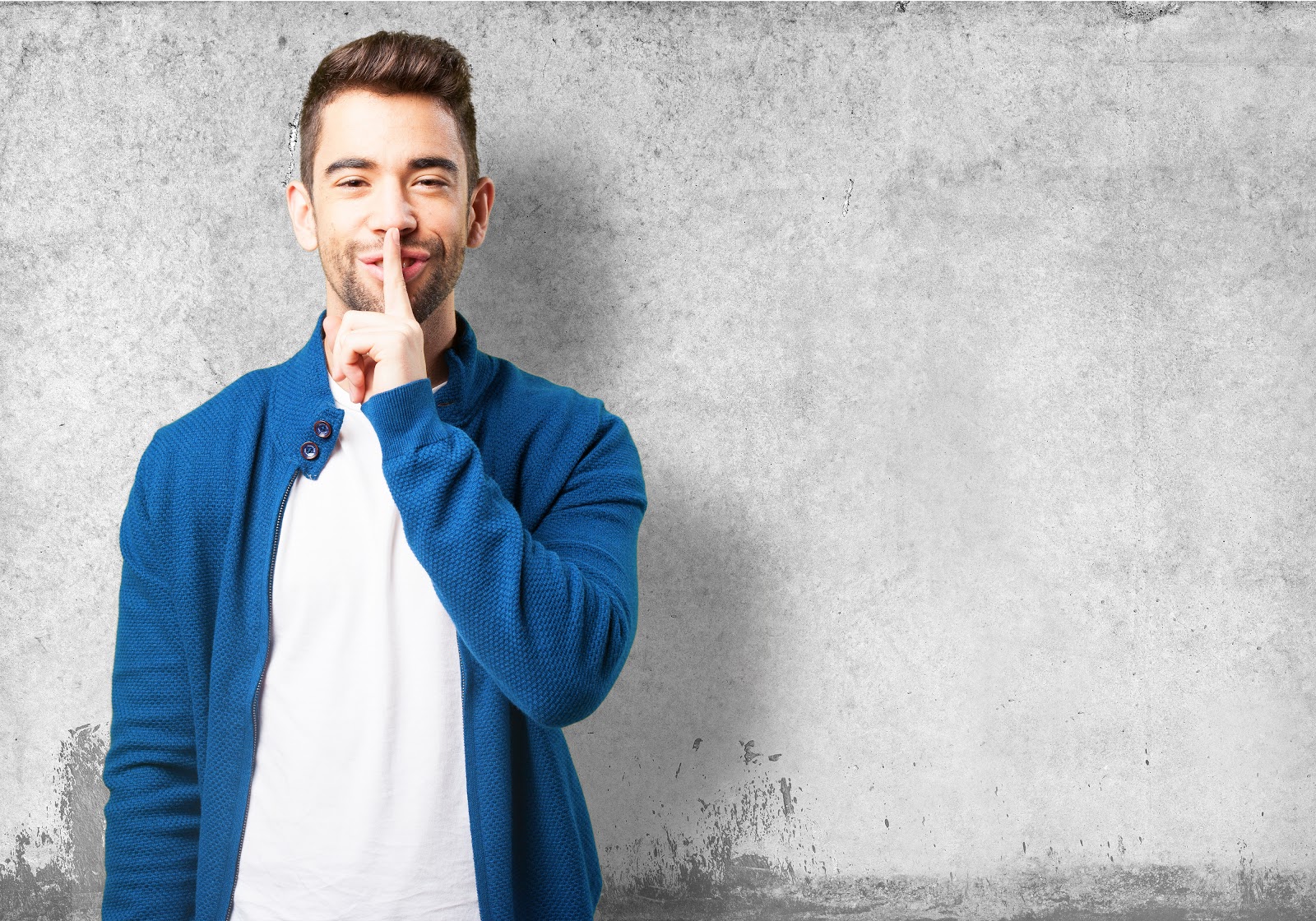 Secret Student

Choose one student you will pay attention to during this lesson

Let your students know you will provide one student with feedback at the end of the lesson (but don’t say who)

Provide the student with feedback at the end, be sure to include positive feedback as well!
Reflecting
The most forgotten stage


Takes only a couple of minutes, but gives a lot of information
On a scale of 1 – 10…
So far, rate your own level of understanding of CLIL

Raise your hand if it is a 6 or higher

What information does this provide me? 
Or provide you at the end of your own lesson?
How to do this in 15 minutes..
Step by step procedure
Determine lesson goals (3 min.)
Determine student work (3 min.)
Determine lesson stages (2 min.)
Determine CLIL activities needed (5 min.)
Check to see if I did not miss anything (2 min.)
Example lesson
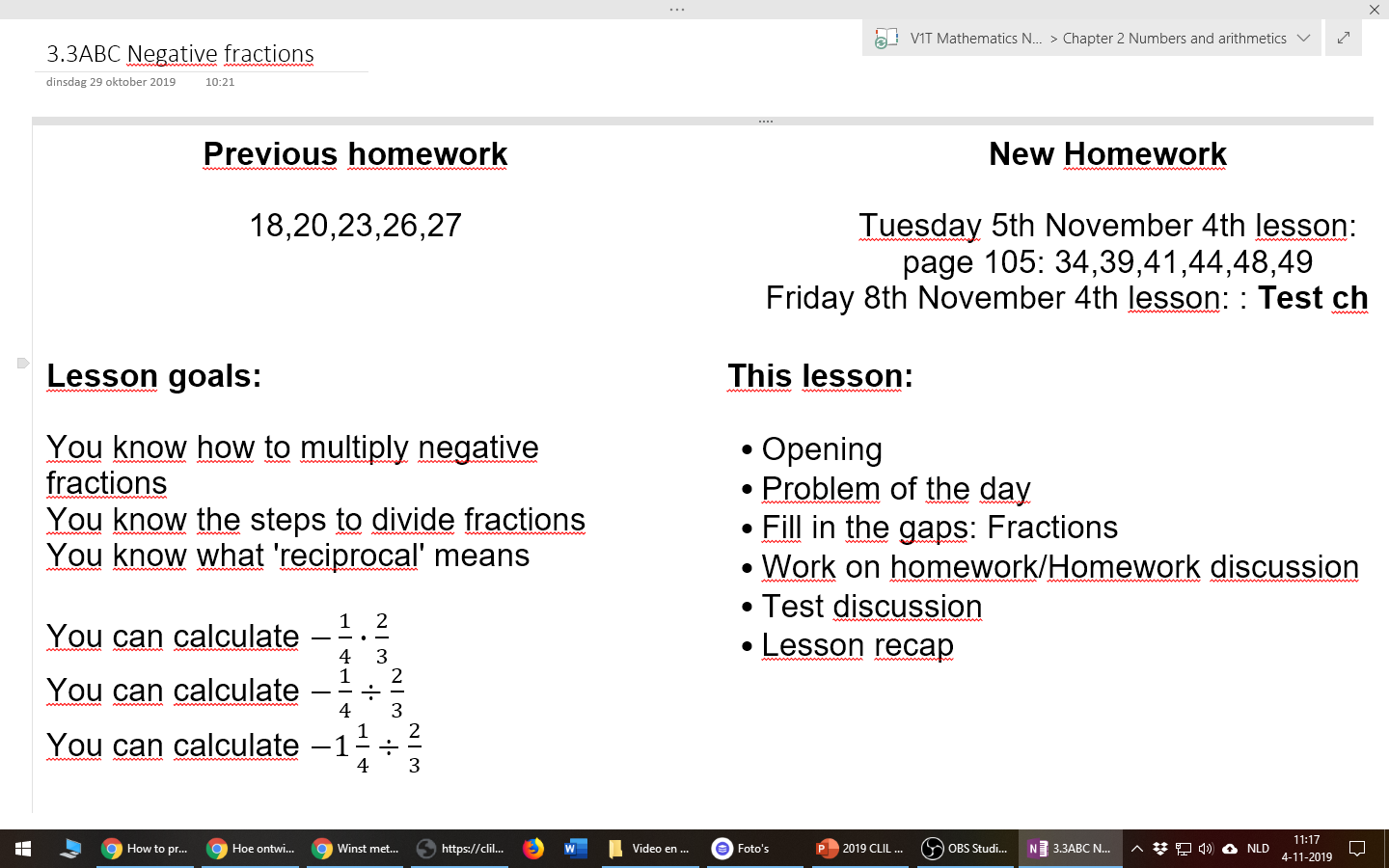 3. Determine lesson stages
Boring?
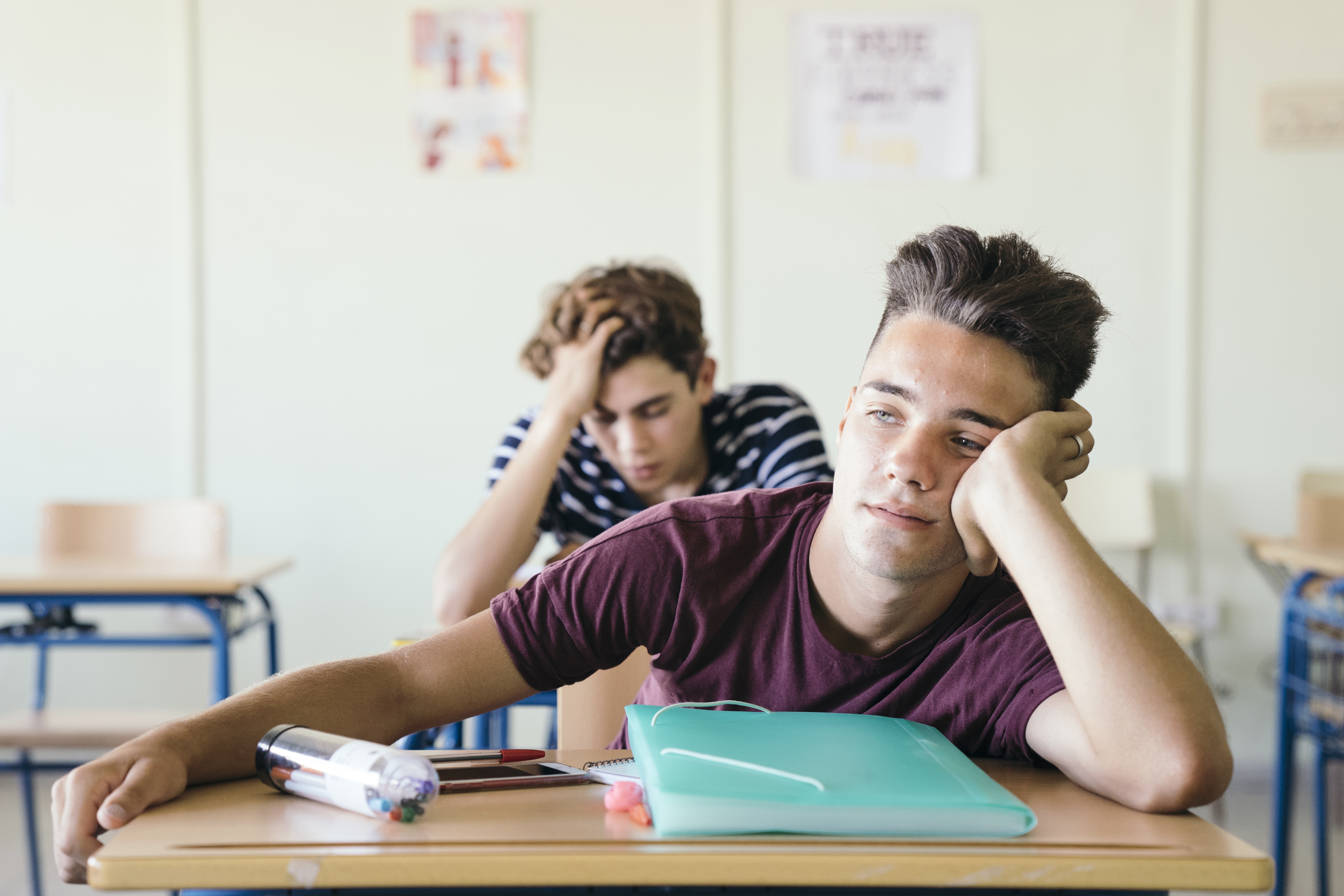 4. Determine CLIL activities
One for each stage
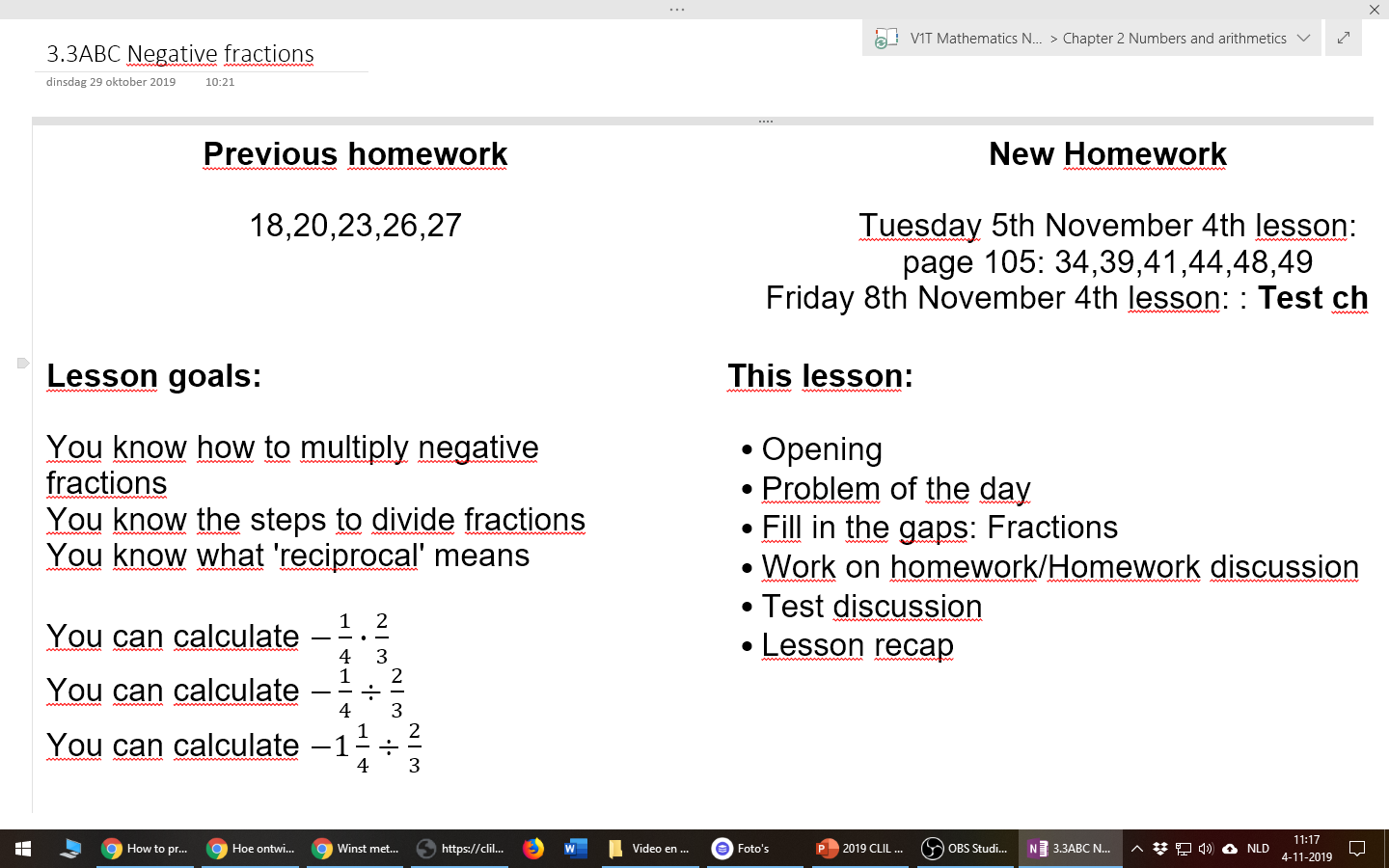 Fill in the gaps
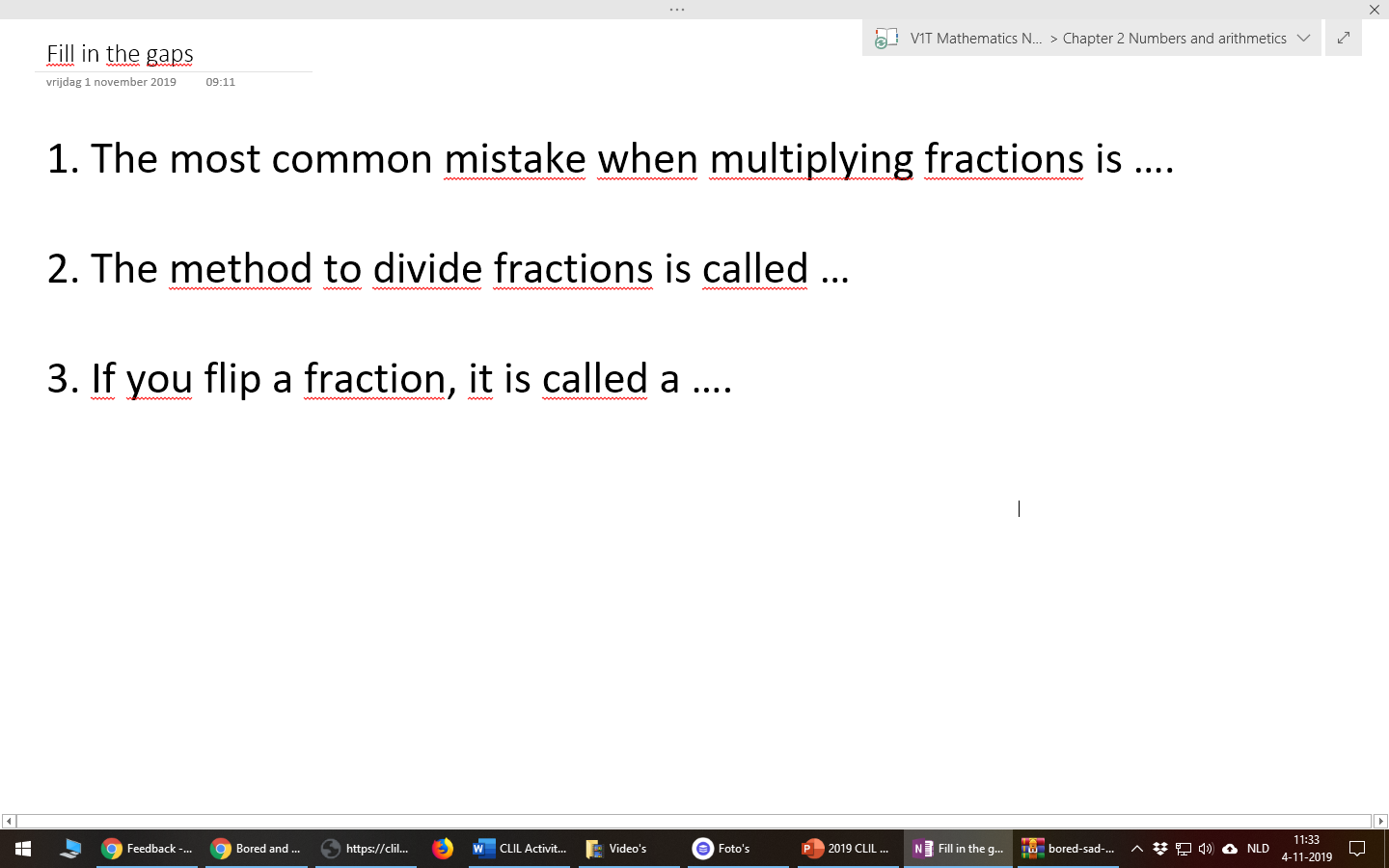 List of activities we discussed
Answer the questions
Scrambled word
Listening dictation
What do I want to say?
Secret student
On a scale of ..
Problem of the day
Fill in the gaps
Homework presentations
Lesson recap
CLIL activities in your lesson
Which one of the these actitivies is something you could use in your lesson?

Think about this for a couple of minutes, I will ask some of you to share your lesson idea afterwards
Answer the questions
Scrambled word
Listening dictation
What do I want to say?
Secret student
On a scale of ..
Problem of the day
Fill in the gaps
Homework presentations
Lesson recap
Activity: Workshop recap
I provided you with a template & my step-by-step procedure


I provided you with a variety of CLIL activities (and made you experience a few of them along the way)
Finishing up
Want these digital resources? Leave your email address
Powerpoint presentation
Digital list of CLIL activities
Optional: Free course on how to prepare a CLIL lesson in 15 minutes


Please fill out the short survey regarding this workshop